大中票券債券市場展望雙週報
2018/9/10
Peter Tsai
市場回顧
美債利率過去兩周主要呈現反彈走勢，10Y利率回到2.90%上方，主要受到新增就業人數優於預期，支持聯準會繼續升息。然中美貿易戰升級，新興市場國家的貨幣危機，讓美債利率偏向震盪格局。台債利率繼續受籌碼集中影響，10年期利率在0.83%上方無法向上突破後轉為下跌。上週收盤，5年券收在0.68%，10年券收在0.821%。
歐債十年期利率走勢圖
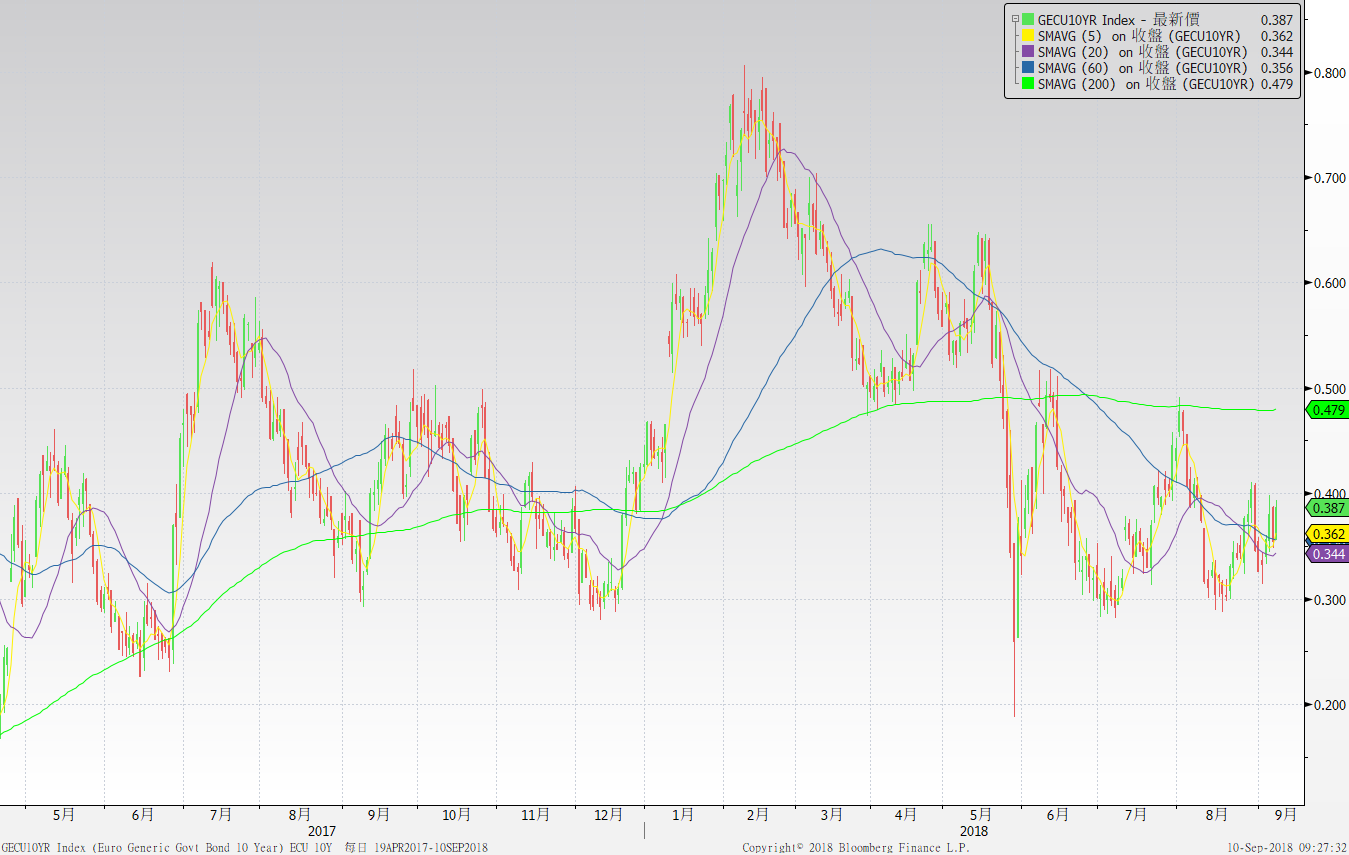 美債十年期利率走勢圖
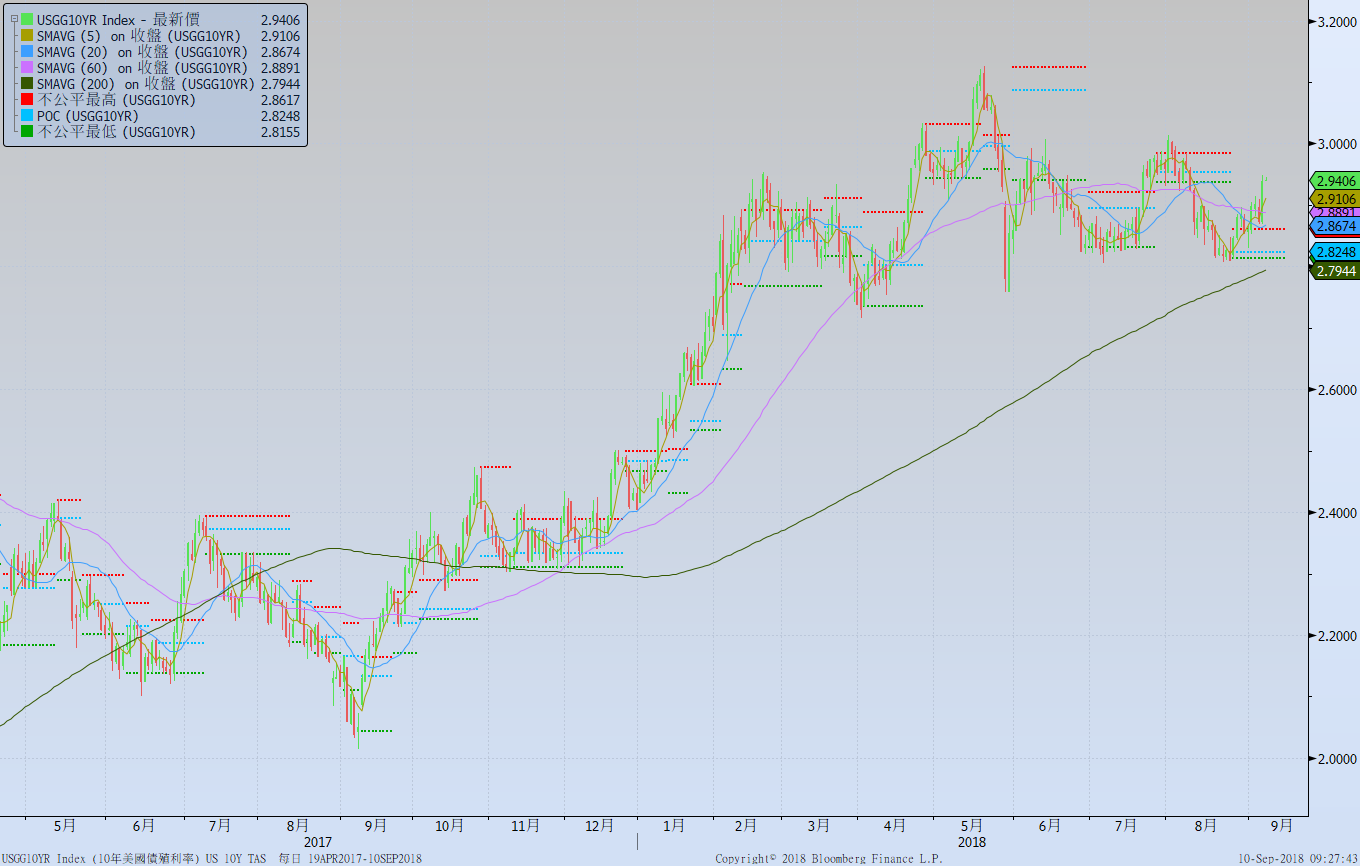 日債十年期利率走勢圖
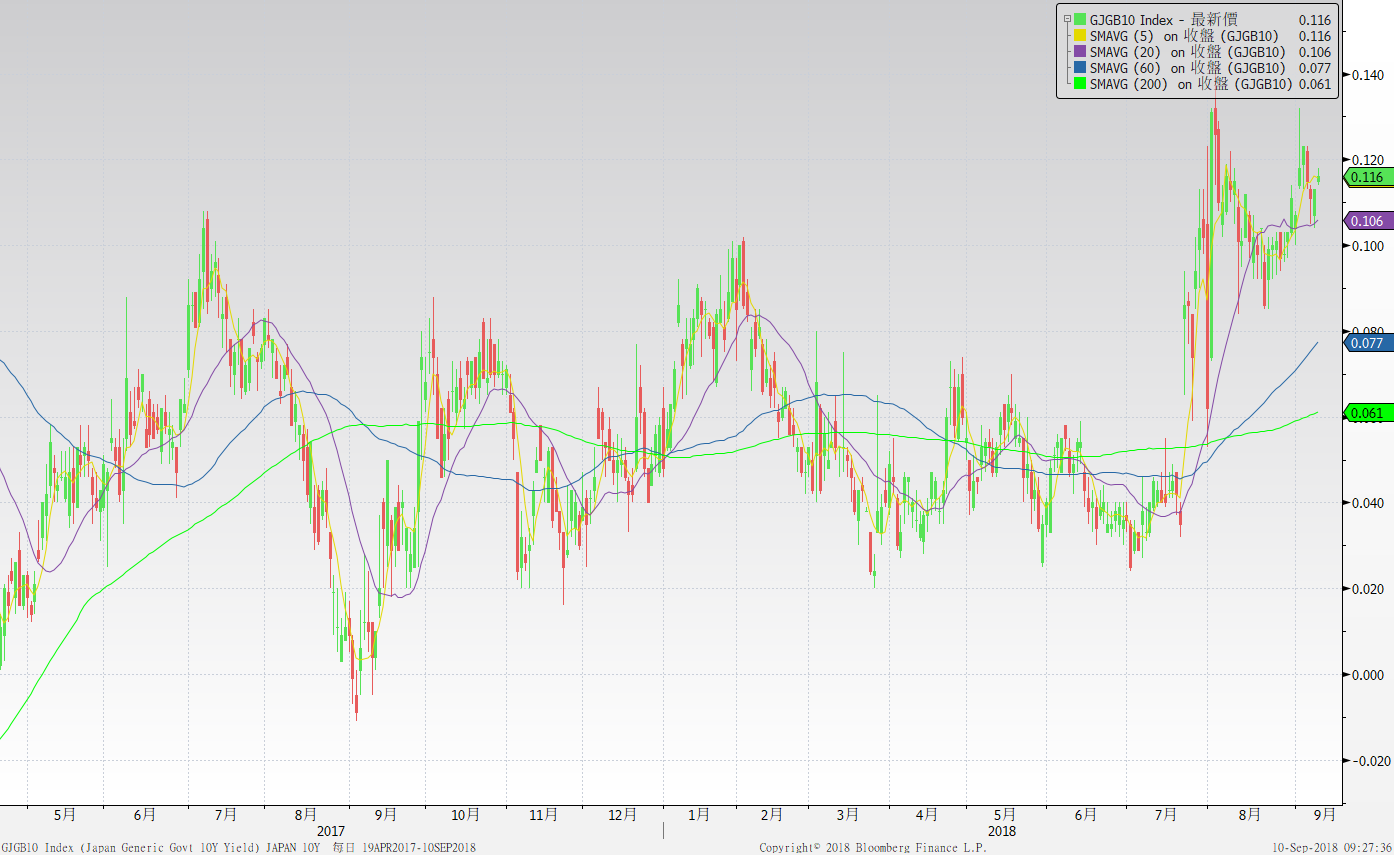 台債十年期利率走勢圖
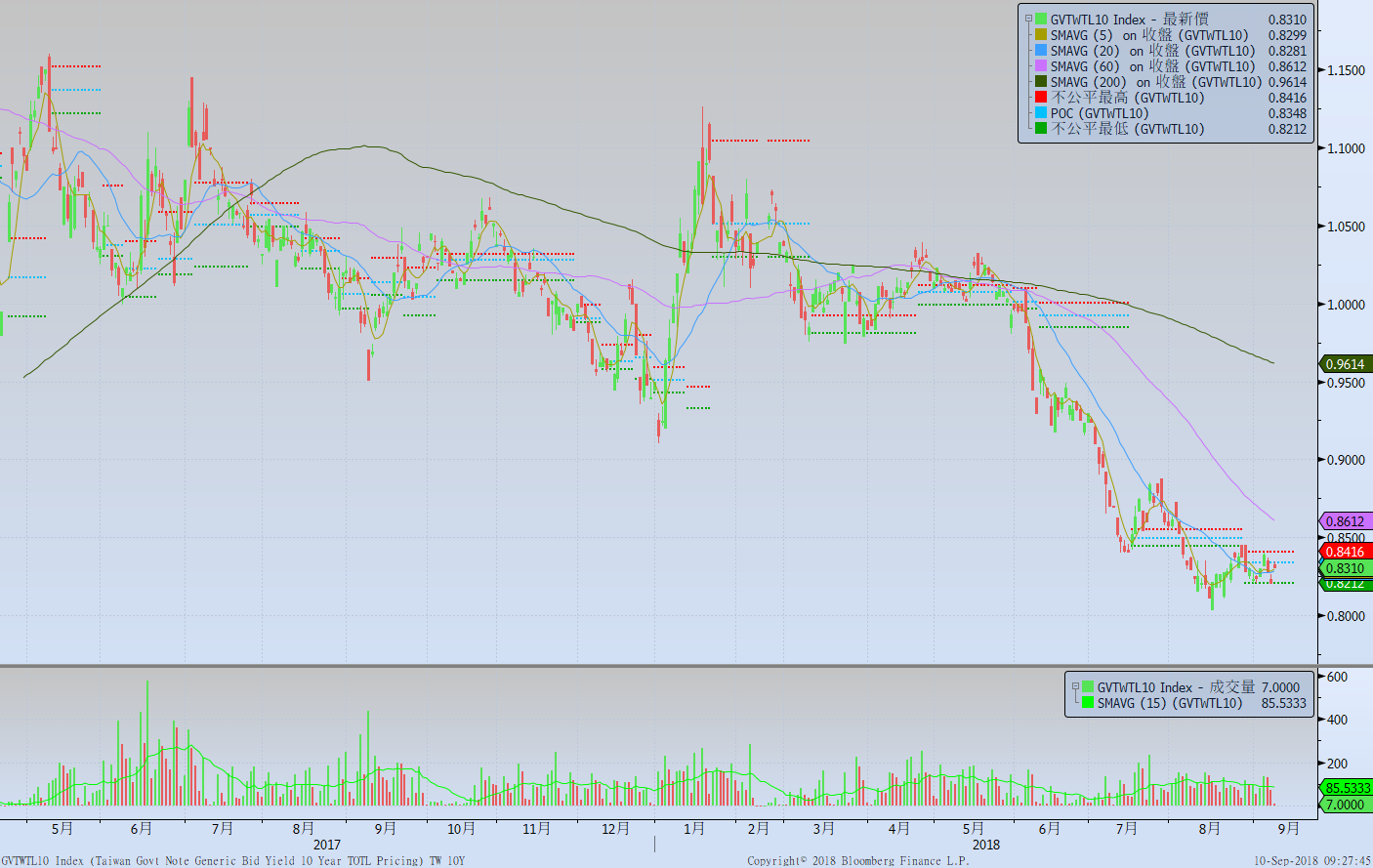 主要國家殖利率曲線
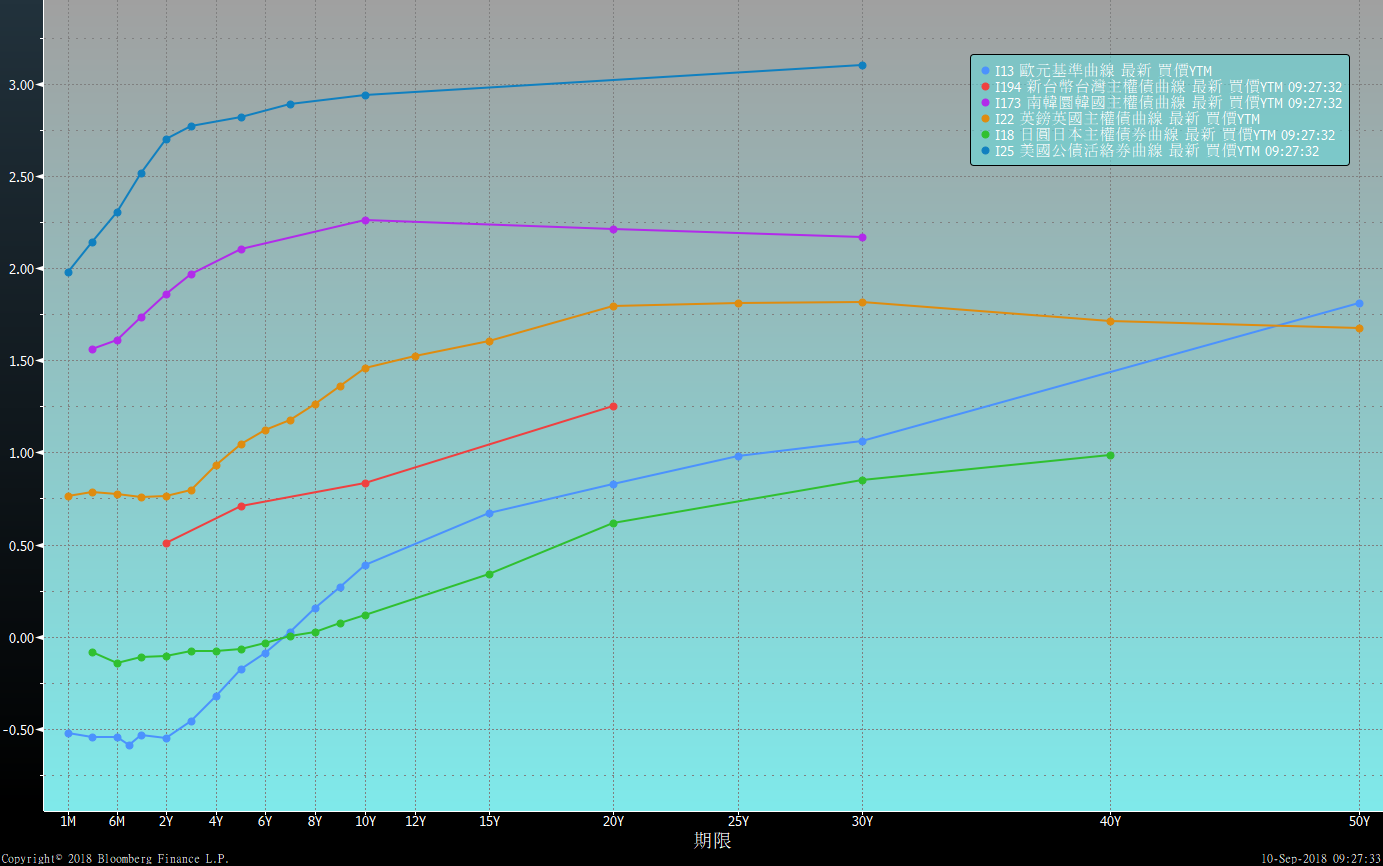 原物料指數
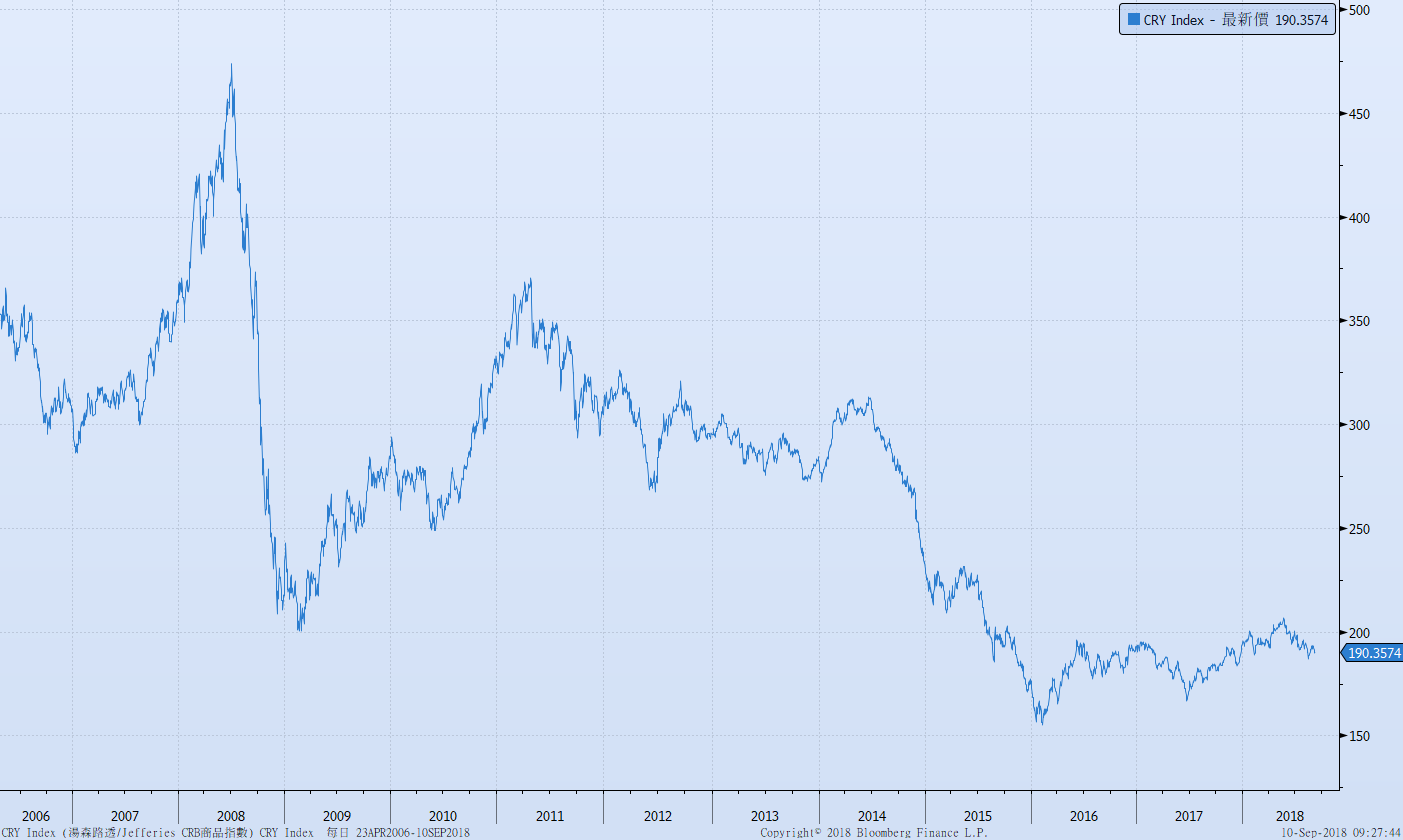 密大消費信心
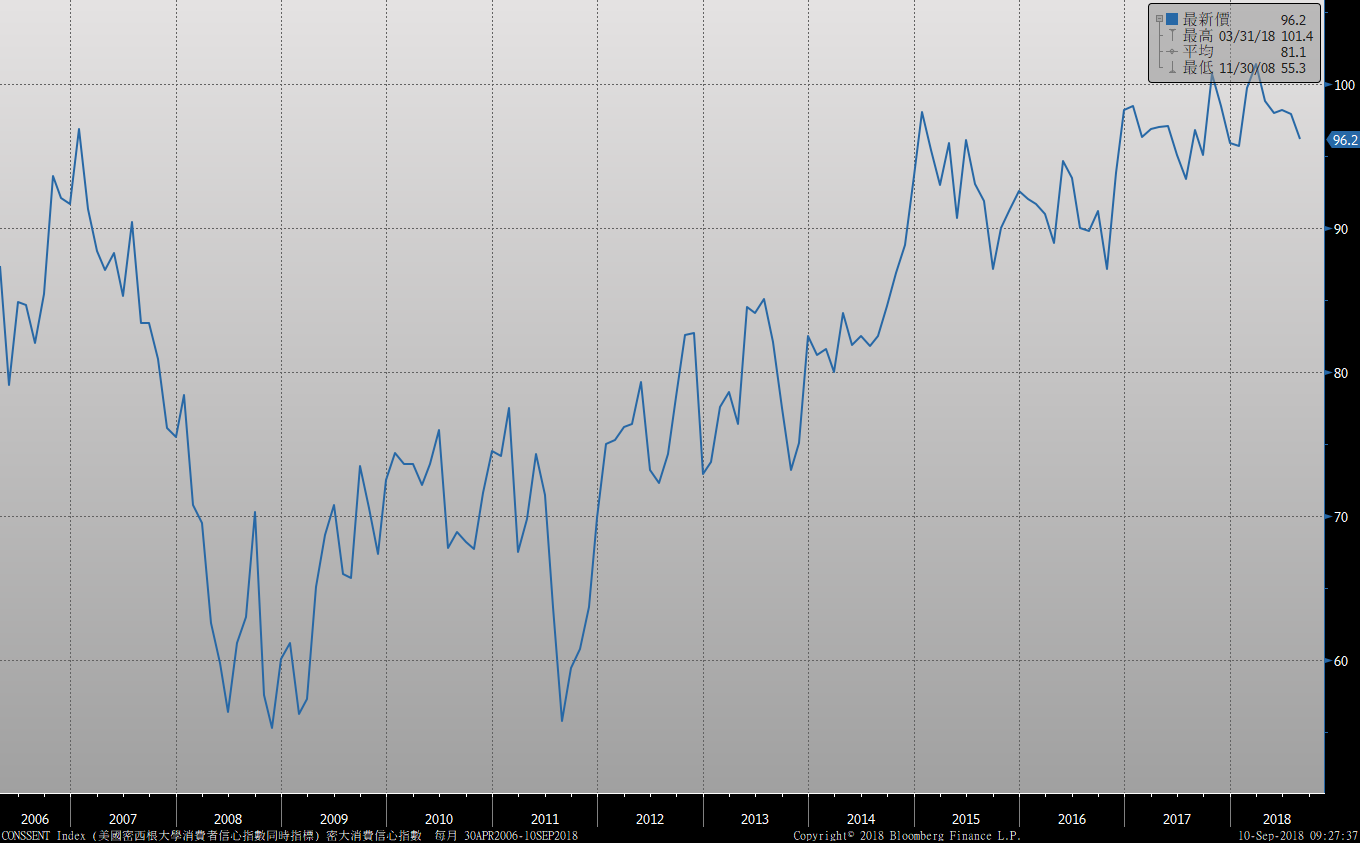 美國就業情況
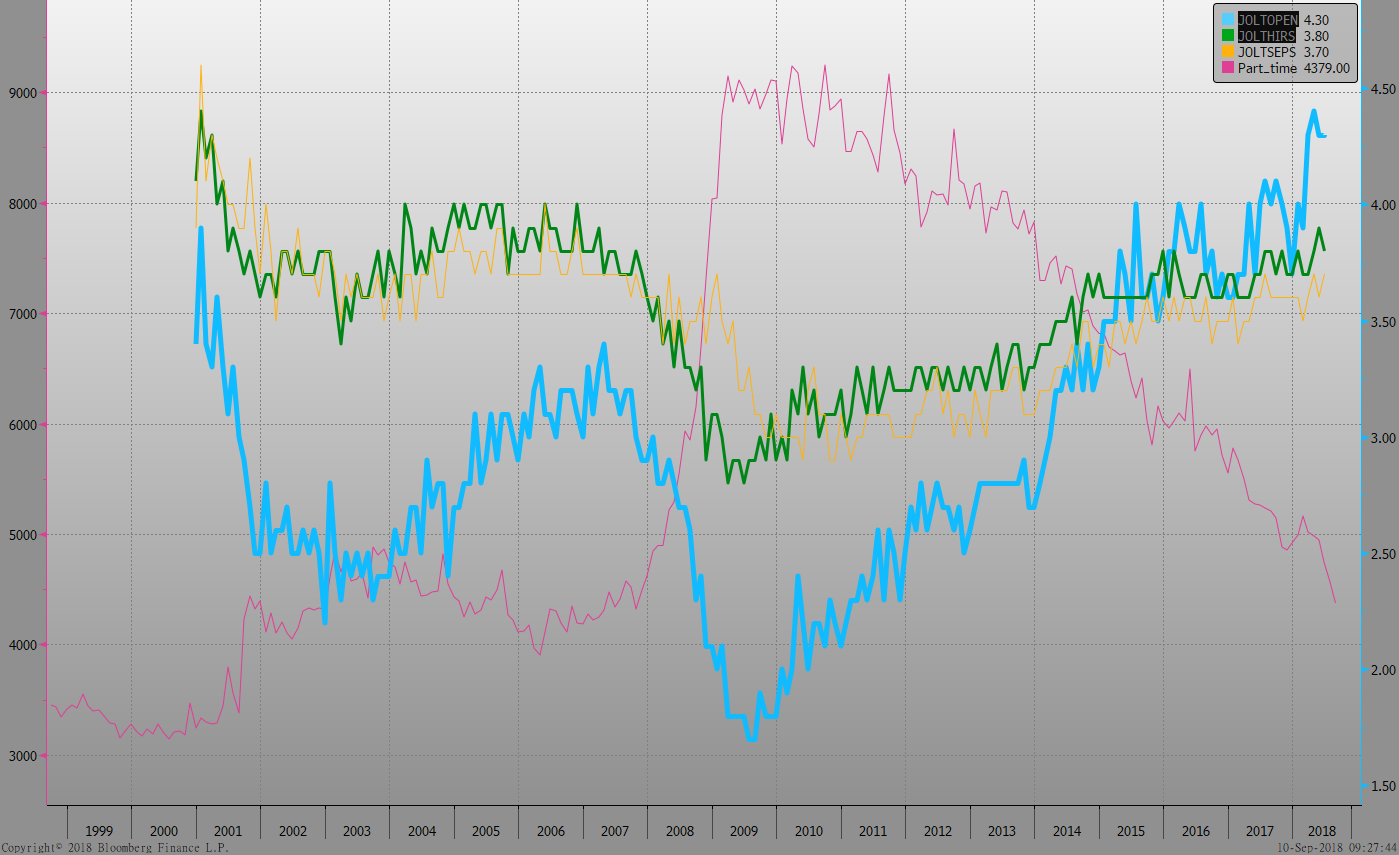 非農就業人數
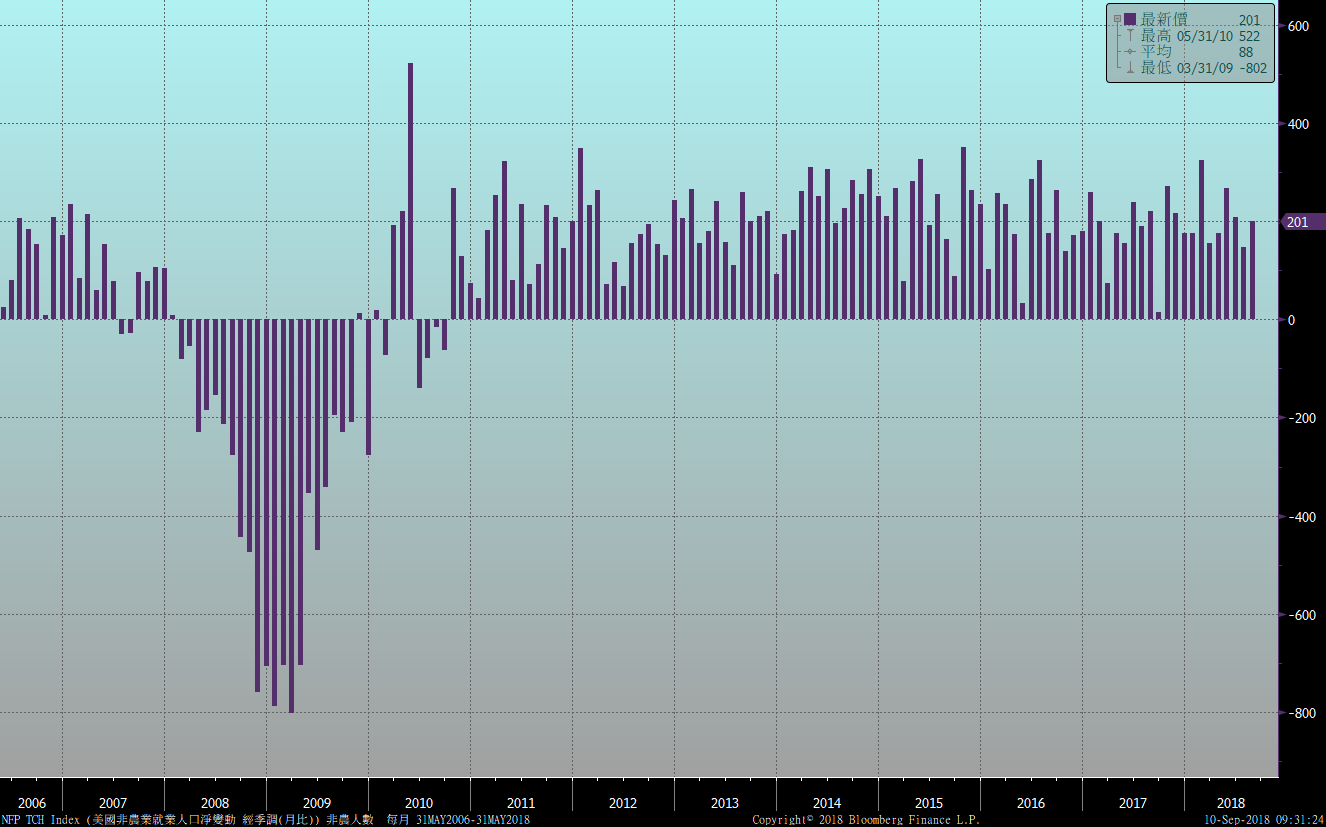 經濟數據預報
市場展望
從利率走勢看，美債10y利率季線在2.90%附近，考量近期貿易戰及經濟數據，美債利率可能橫盤整理。台債利率雖然有新5年券發行前交易，但交易清淡，欠缺代表性。
經濟數據方面，即將公布德國9月ZEW景氣指數，美國8月工業生產、8月CPI、9月密大消費信心。台債利率走勢，目前仍是籌碼主導，利率逢高常見有買盤進場，操作上，仍不建議做空，逢高擇優補券。